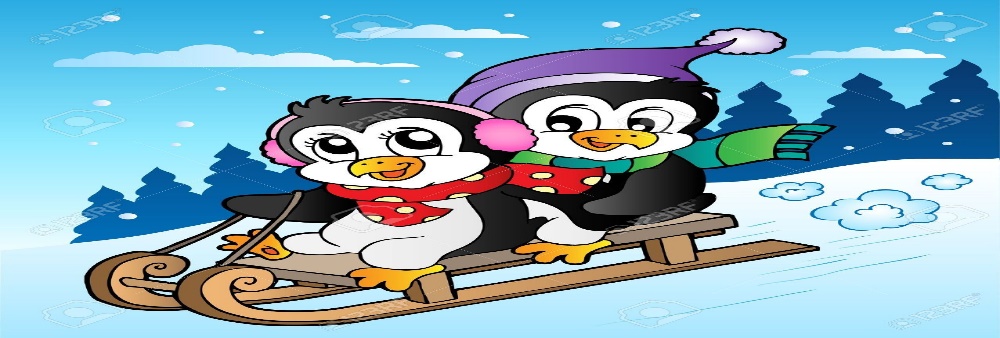 Ms. S’ Class
Classroom Newsletter
January 23rd – 27th, 2023
Classroom News
     Happy weekend! We are now finished with our nineteenth week of school! I hope you all had a great weekend!

    We have started learning how to write persuasive paragraphs, and we did a fantastic job on our ELA assessments! 
We are still learning about economics in America, as well as the solar system. We will be dividing decimals this week. 

     I hope you have a wonderful weekend!
Dates to Remember This Week
26th- Magician Assembly for qualifying students
Student of the Week







Hayden has been doing a fantastic job of following expectations and working his hardest on everything we have been doing.
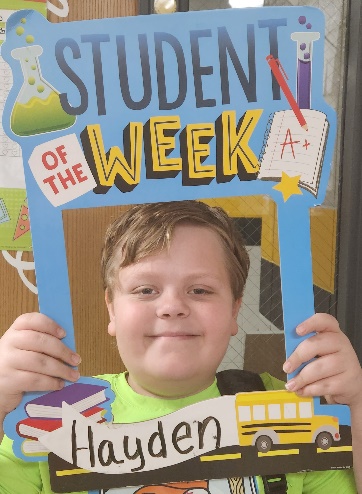 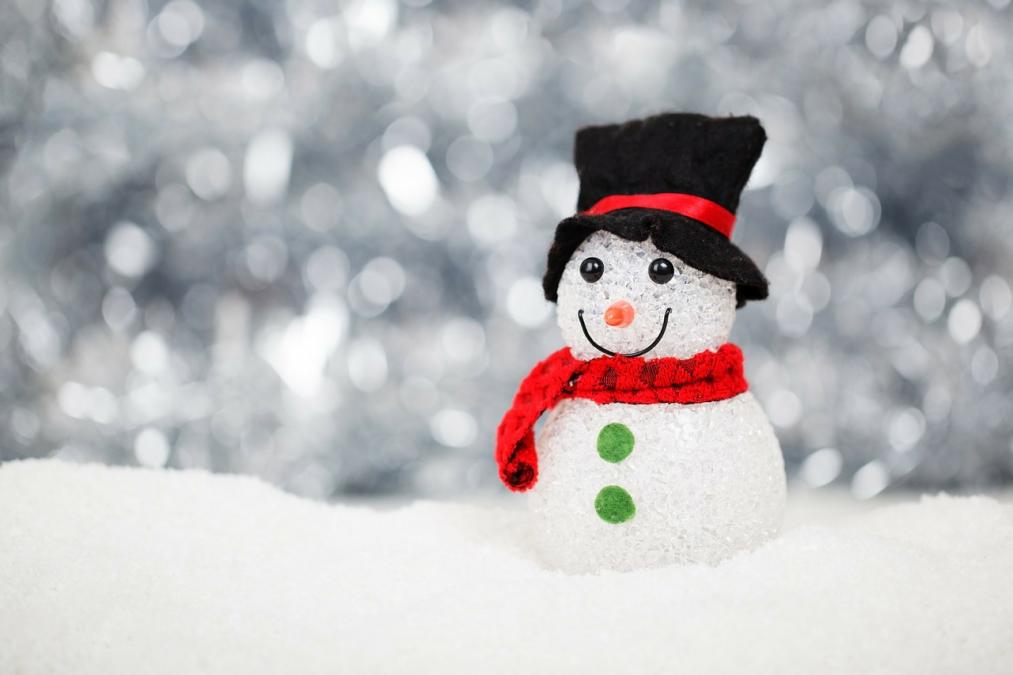 Ms. S’ Class			Email address: erika.smith@jcschools.us
Lawson Elementary School	Website: https://www.jcschools.us/Page/196541105 Fairgrounds Rd		Phone Number: 573-691-3175
What We’re Learning Next Week

Reading: Opinion texts

Writing: Writing to persuade

Math: Multiplying Decimals

Science:  The Solar System & Beyond

Social Studies: Geography: Human Environment, Interactions, & Economics
Breakfast Menu

Monday: Mini Waffles

Tuesday: Pizza Bagel

Wednesday: Cereal Variety

Thursday: Pancake Stick

Friday: Cereal Variety
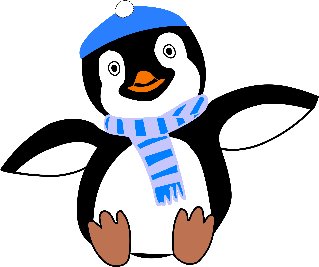 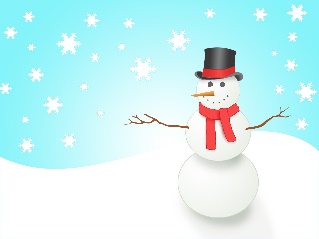 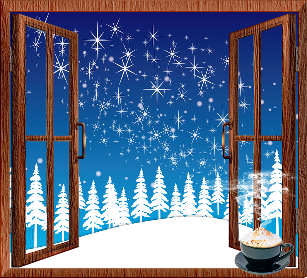 Reminders


Don’t forget to sign your child’s reading log daily!
Lunch Menu
Monday: Chicken Nuggets

Tuesday: Grilled Cheese

Wednesday: Chicken Cheese Taquito

Thursday: Manwich w/ Tostito Scoops

Friday: Bosco Breadsticks
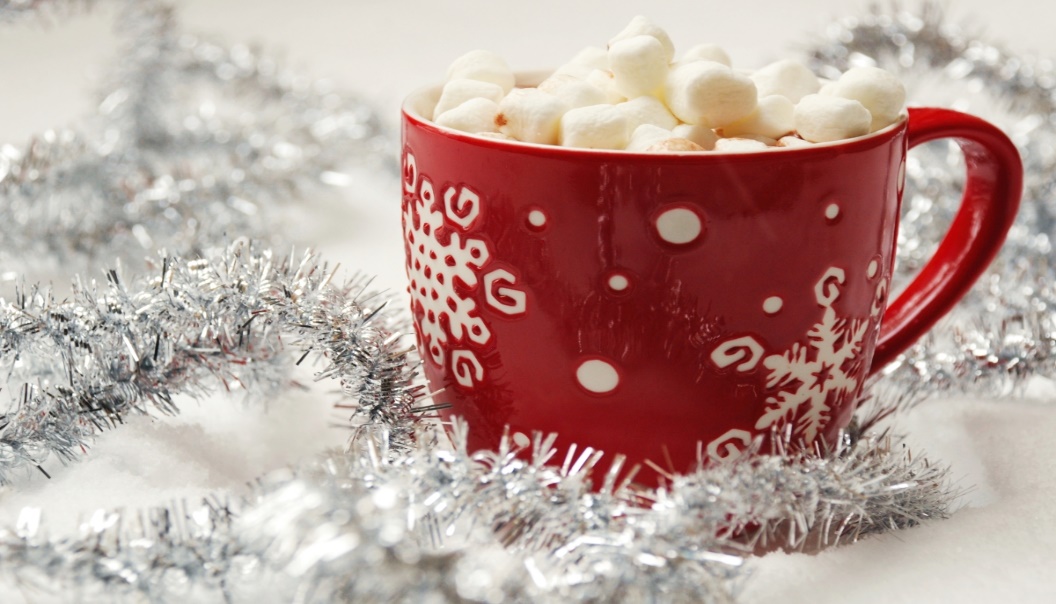 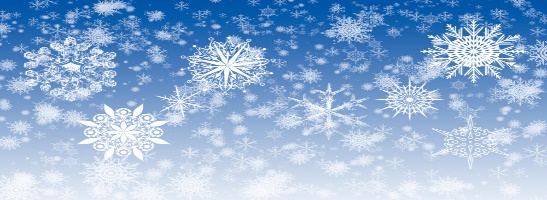 Some highlights from our week!
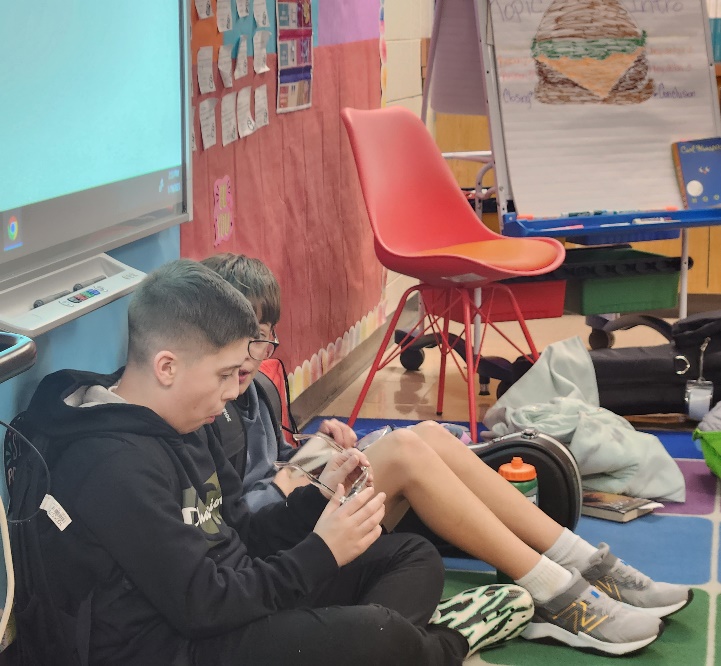 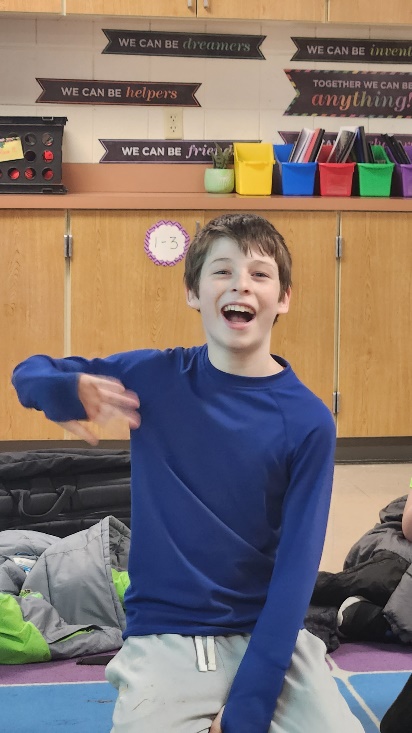 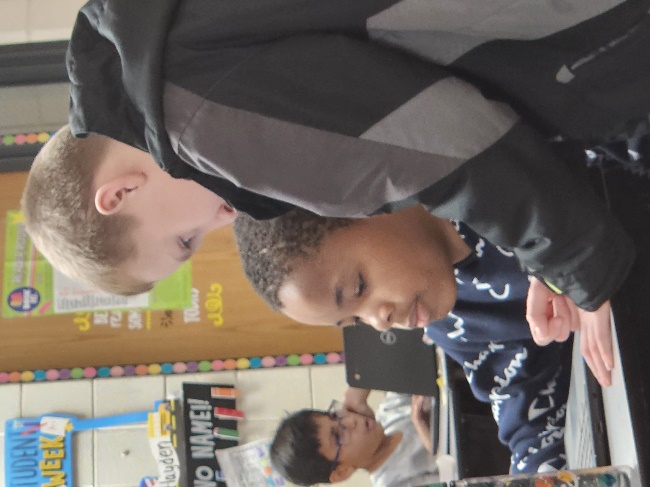 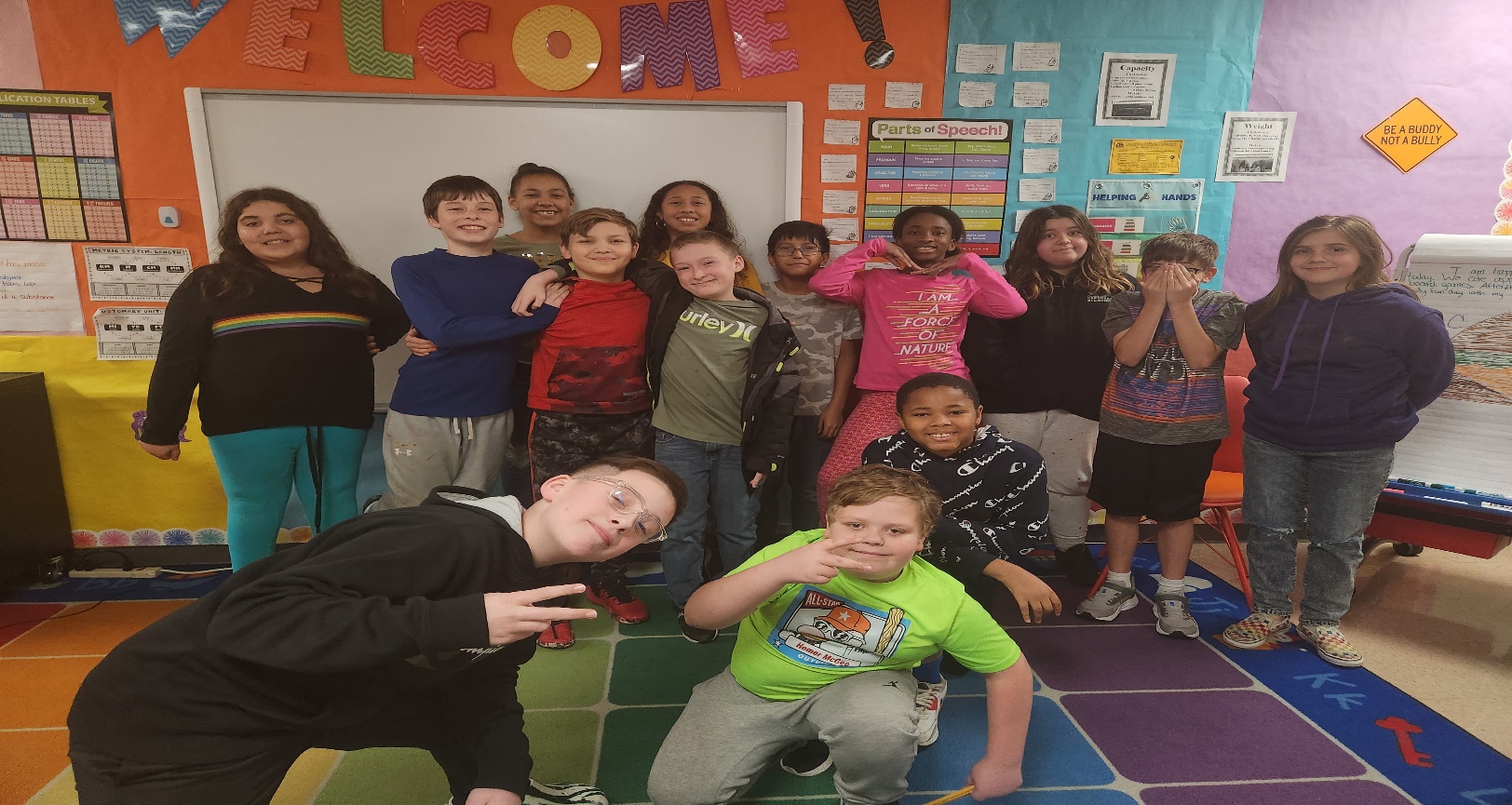 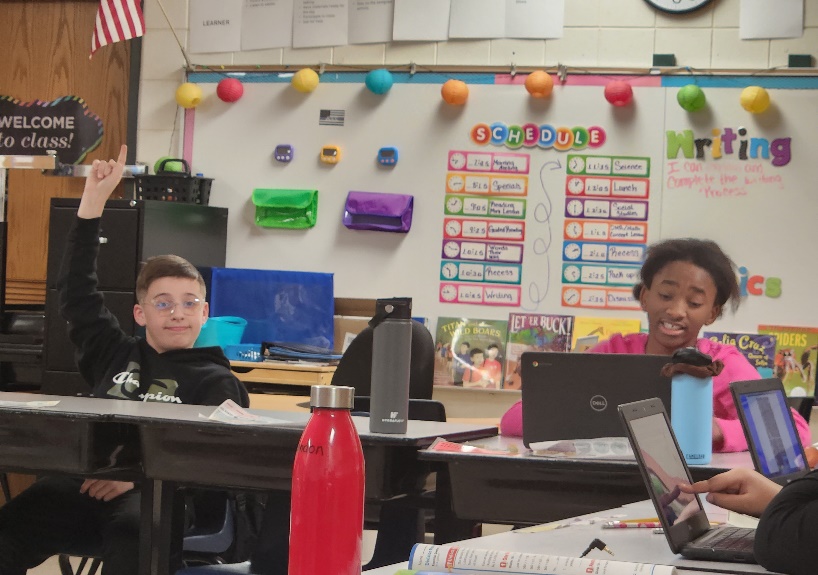 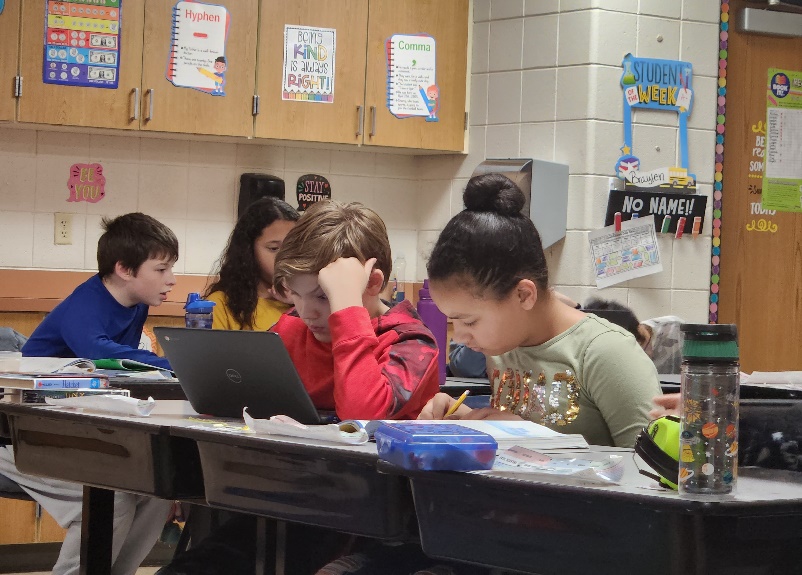